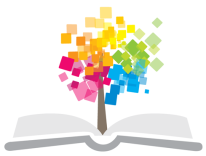 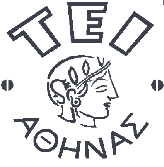 Ανοικτά Ακαδημαϊκά Μαθήματα στο ΤΕΙ Αθήνας
Διατροφή-Διαιτολογία
Ενότητα 8: Νερό
Αναστασία Κανέλλου, καθηγήτρια
Τμήμα Τεχνολογίας Τροφίμων
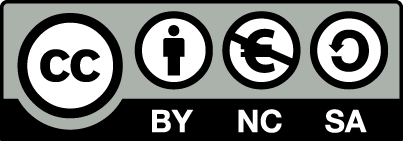 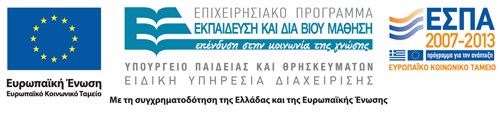 To νερό
Θεωρείται το πιο σημαντικό θρεπτικό συστατικό
Χωρίς νερό ζούμε 3-4 ημέρες
Χωρίς στερεά τροφή ζούμε περισσότερο
Χωρίς νερό δεν αποβάλλονται με τα ούρα ουσίες και προκαλείται πήξη του αίματος και πρόβλημα στο κυκλοφορικό
1
Περιεκτικότητα σώματος
50-60% το σωματικού βάρους του ενήλικα αποτελείται από νερό
70% στα μωρά

2/3 αποτελεί το υγρό των κυττάρων
1/3 βρίσκεται στον εξωκυττάριο χώρο
2
Κατανομή υγρών ανάλογα με το φύλο & την ποσότητα του λίπους
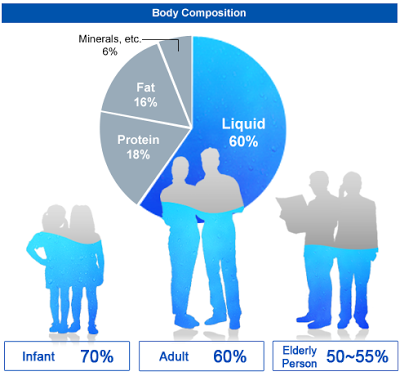 shilpsnutrilife.blogspot.gr
3
Ο ρόλος του νερού
Κυτταρικό δομικό υλικό (εσωκυττάριο υγρό)
Μέσω μεταφοράς 
για τα θρεπτικά συστατικά που προσλήφθηκαν
Διαλύτης  
ανόργανων αλάτων, 
οργανικών ενώσεων και 
αερίων
4
Ισοζύγιο νερού
Απαραίτητο για την καλή λειτουργία του οργανισμού
Πρόσληψη και αποβολή σε ισοζύγιο
5
Πρόσληψη νερού
ανά 24ωρο προσλαμβάνουμε ~ 2,5 l
6
Αποβολή νερού
Κατά μέσο όρο ανά 24ωρο αποβάλλονται:
Με την έντονη εφίδρωση μπορεί οι απώλειες να φτάσουνε και στο 1,5 l/h
7
Ρύθμιση της πρόσληψης/αποβολής
Ρυθμιστής: Το κέντρο δίψας στον υποθάλαμο
Το αίσθημα της δίψας 
ελέγχουν
Ορμόνες υποθαλάμου
Νεφροί
προκαλείται όταν οι απώλειες φτάσουν σε >0,5% του σωματικού του βάρους σε νερό
8
Ιδιαίτερες περιπτώσεις
Αυξημένες ανάγκες σε νερό προκαλούν:
Διάρροια
Εμετός
Πυρετός
Έντονη εφίδρωση
 Ανάγκες μπορεί να ανέρχονται σε περισσότερα λίτρα την ημέρα
9
Παιδιά
Ιδιαίτερα ευαίσθητα σε απώλειες νερού
Απώλειες της τάξης 10% του σωματικού βάρους σε νερό προκαλούν σοβαρά προβλήματα
Απώλειες της τάξης του 15-20% προκαλούν το θάνατο
10
Ανάγκες σε νερό
Εξαρτώνται από:
Τις κλιματολογικές συνθήκες
Τη φυσική δραστηριότητα
Την ποσότητα της προσληφθείσας τροφής
Την περιεκτικότητα της τροφής σε αλάτι
11
Ελάχιστη πρόσληψη
1-1,5 l ημερήσια ελάχιστη πρόσληψη ακόμα και χωρίς πρόσληψη τροφής
Ελάχιστη αποβολή 0,5 l για έξοδο:
προϊόντων μεταβολισμού και 
περισσευμάτων σε μέταλλα (ιδίως αλάτι)
από το:
δέρμα
πνεύμονες
ούρα
12
Ημερήσια συνιστώμενη πρόσληψη
Ενήλικες: 20-45 ml /kg βάρους σώματος
Κατά μέσο όρο 2-2,5 l  σε άτομο 70 kg σωματικού βάρους
Κίνδυνος υπερβολικής πρόσληψη δεν προβλέπεται γιατί το περίσσευμα αποβάλλεται με τα ούρα
13
Ιδιαίτερα ευαίσθητες πληθυσμιακές ομάδες
Βρέφη
Παιδιά
Ηλικιωμένοι
Φυσιολογική ελάττωση νερού στον οργανισμό
Μειωμένο αίσθημα δίψας
να πίνουν  1 l/ημέρα τουλάχιστον
14
Τέλος Ενότητας
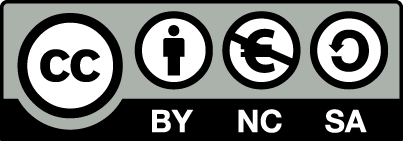 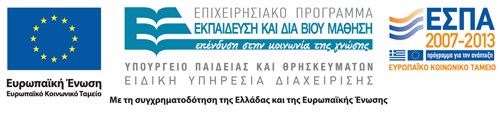 Σημειώματα
Σημείωμα Αναφοράς
Copyright Τεχνολογικό Εκπαιδευτικό Ίδρυμα Αθήνας, Αναστασία Κανέλλου 2014. Αναστασία Κανέλλου. «Διατροφή-Διαιτολογία. Ενότητα 8: Νερό». Έκδοση: 1.0. Αθήνα 2014. Διαθέσιμο από τη δικτυακή διεύθυνση: ocp.teiath.gr.
Σημείωμα Αδειοδότησης
Το παρόν υλικό διατίθεται με τους όρους της άδειας χρήσης Creative Commons Αναφορά, Μη Εμπορική Χρήση Παρόμοια Διανομή 4.0 [1] ή μεταγενέστερη, Διεθνής Έκδοση.   Εξαιρούνται τα αυτοτελή έργα τρίτων π.χ. φωτογραφίες, διαγράμματα κ.λ.π., τα οποία εμπεριέχονται σε αυτό. Οι όροι χρήσης των έργων τρίτων επεξηγούνται στη διαφάνεια  «Επεξήγηση όρων χρήσης έργων τρίτων». 
Τα έργα για τα οποία έχει ζητηθεί και δοθεί άδεια  αναφέρονται στο «Σημείωμα  Χρήσης Έργων Τρίτων».
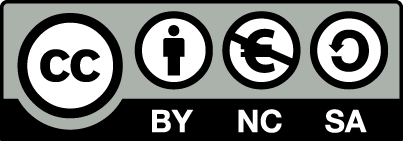 [1] http://creativecommons.org/licenses/by-nc-sa/4.0/ 
Ως Μη Εμπορική ορίζεται η χρήση:
που δεν περιλαμβάνει άμεσο ή έμμεσο οικονομικό όφελος από την χρήση του έργου, για το διανομέα του έργου και αδειοδόχο
που δεν περιλαμβάνει οικονομική συναλλαγή ως προϋπόθεση για τη χρήση ή πρόσβαση στο έργο
που δεν προσπορίζει στο διανομέα του έργου και αδειοδόχο έμμεσο οικονομικό όφελος (π.χ. διαφημίσεις) από την προβολή του έργου σε διαδικτυακό τόπο
Ο δικαιούχος μπορεί να παρέχει στον αδειοδόχο ξεχωριστή άδεια να χρησιμοποιεί το έργο για εμπορική χρήση, εφόσον αυτό του ζητηθεί.
Επεξήγηση όρων χρήσης έργων τρίτων
Δεν επιτρέπεται η επαναχρησιμοποίηση του έργου, παρά μόνο εάν ζητηθεί εκ νέου άδεια από το δημιουργό.
©
διαθέσιμο με άδεια CC-BY
Επιτρέπεται η επαναχρησιμοποίηση του έργου και η δημιουργία παραγώγων αυτού με απλή αναφορά του δημιουργού.
διαθέσιμο με άδεια CC-BY-SA
Επιτρέπεται η επαναχρησιμοποίηση του έργου με αναφορά του δημιουργού, και διάθεση του έργου ή του παράγωγου αυτού με την ίδια άδεια.
διαθέσιμο με άδεια CC-BY-ND
Επιτρέπεται η επαναχρησιμοποίηση του έργου με αναφορά του δημιουργού. 
Δεν επιτρέπεται η δημιουργία παραγώγων του έργου.
διαθέσιμο με άδεια CC-BY-NC
Επιτρέπεται η επαναχρησιμοποίηση του έργου με αναφορά του δημιουργού. 
Δεν επιτρέπεται η εμπορική χρήση του έργου.
Επιτρέπεται η επαναχρησιμοποίηση του έργου με αναφορά του δημιουργού.
και διάθεση του έργου ή του παράγωγου αυτού με την ίδια άδεια
Δεν επιτρέπεται η εμπορική χρήση του έργου.
διαθέσιμο με άδεια CC-BY-NC-SA
διαθέσιμο με άδεια CC-BY-NC-ND
Επιτρέπεται η επαναχρησιμοποίηση του έργου με αναφορά του δημιουργού.
Δεν επιτρέπεται η εμπορική χρήση του έργου και η δημιουργία παραγώγων του.
διαθέσιμο με άδεια 
CC0 Public Domain
Επιτρέπεται η επαναχρησιμοποίηση του έργου, η δημιουργία παραγώγων αυτού και η εμπορική του χρήση, χωρίς αναφορά του δημιουργού.
Επιτρέπεται η επαναχρησιμοποίηση του έργου, η δημιουργία παραγώγων αυτού και η εμπορική του χρήση, χωρίς αναφορά του δημιουργού.
διαθέσιμο ως κοινό κτήμα
χωρίς σήμανση
Συνήθως δεν επιτρέπεται η επαναχρησιμοποίηση του έργου.
Διατήρηση Σημειωμάτων
Οποιαδήποτε αναπαραγωγή ή διασκευή του υλικού θα πρέπει να συμπεριλαμβάνει:
το Σημείωμα Αναφοράς
το Σημείωμα Αδειοδότησης
τη δήλωση Διατήρησης Σημειωμάτων
το Σημείωμα Χρήσης Έργων Τρίτων (εφόσον υπάρχει)
μαζί με τους συνοδευόμενους υπερσυνδέσμους.
Χρηματοδότηση
Το παρόν εκπαιδευτικό υλικό έχει αναπτυχθεί στo πλαίσιo του εκπαιδευτικού έργου του διδάσκοντα.
Το έργο «Ανοικτά Ακαδημαϊκά Μαθήματα στο ΤΕΙ Αθηνών» έχει χρηματοδοτήσει μόνο την αναδιαμόρφωση του εκπαιδευτικού υλικού. 
Το έργο υλοποιείται στο πλαίσιο του Επιχειρησιακού Προγράμματος «Εκπαίδευση και Δια Βίου Μάθηση» και συγχρηματοδοτείται από την Ευρωπαϊκή Ένωση (Ευρωπαϊκό Κοινωνικό Ταμείο) και από εθνικούς πόρους.
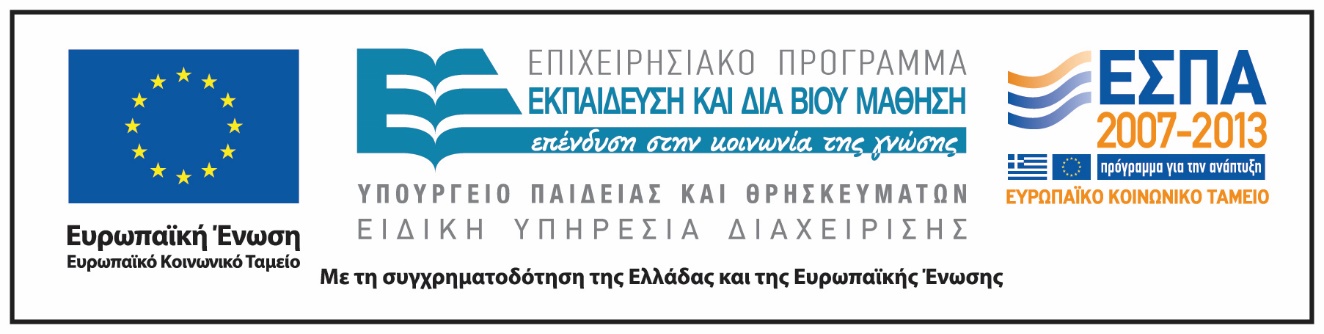